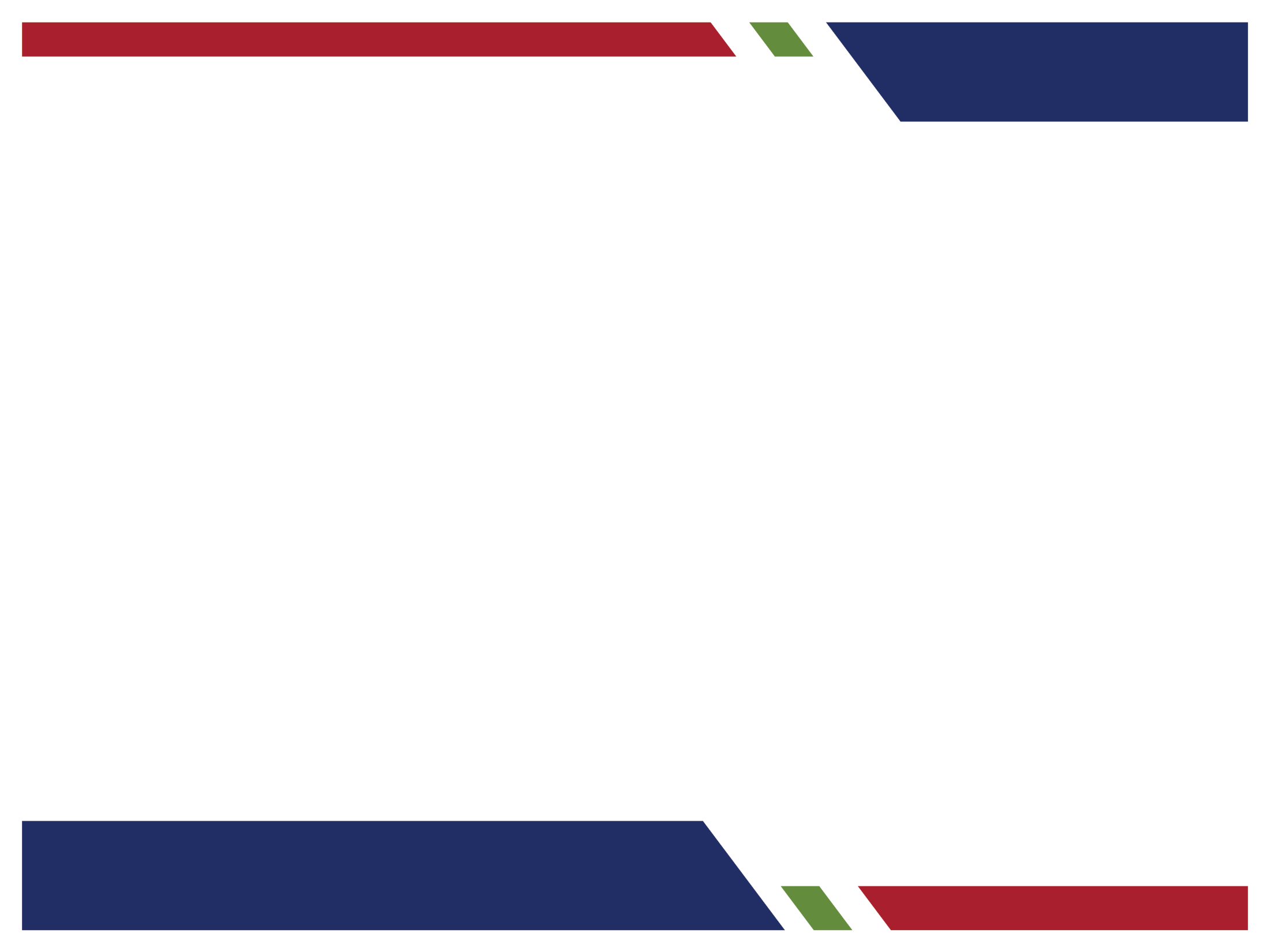 Engaging IBST Partners
August 2024
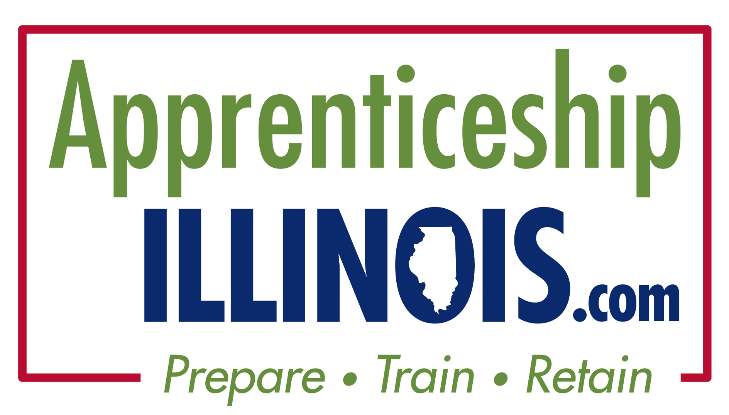 Dr. Justin arnold
East central Illinois workforce board
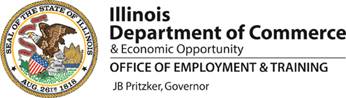 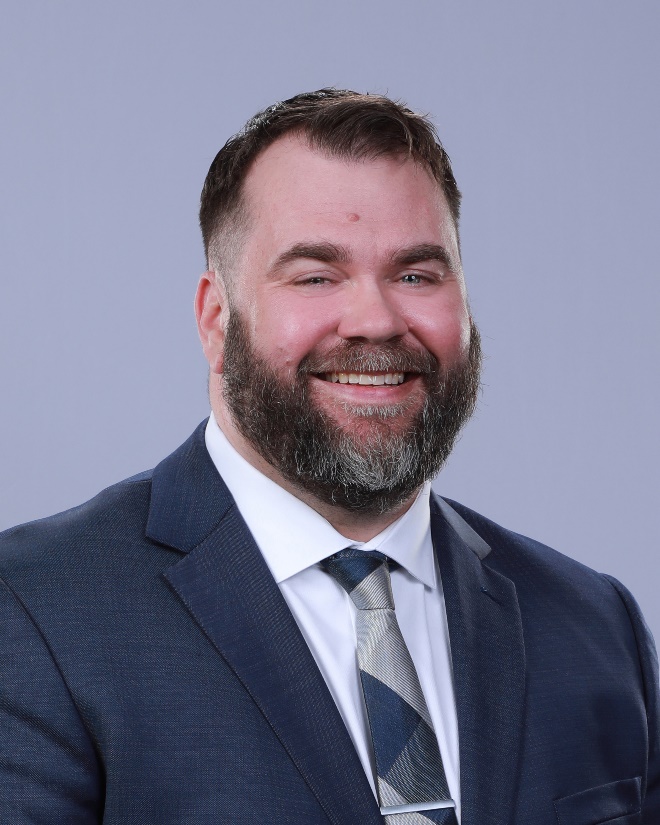 Dr. Justin Arnold, Executive Director
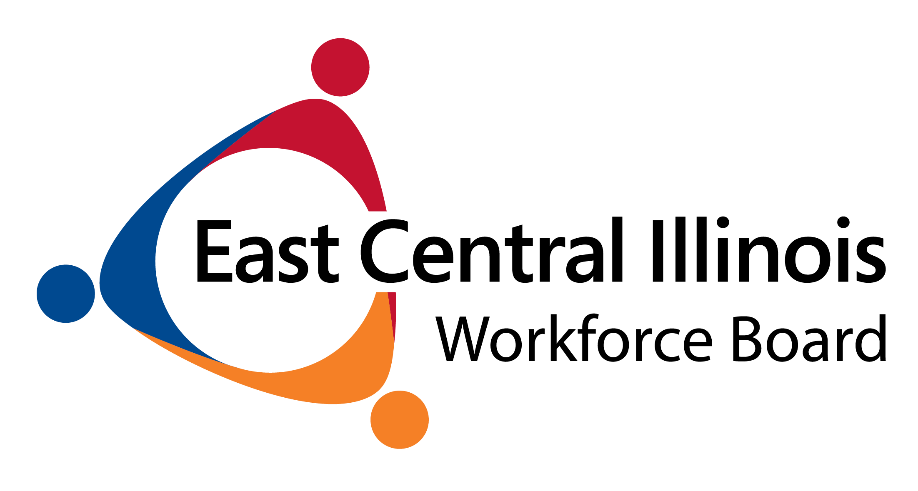 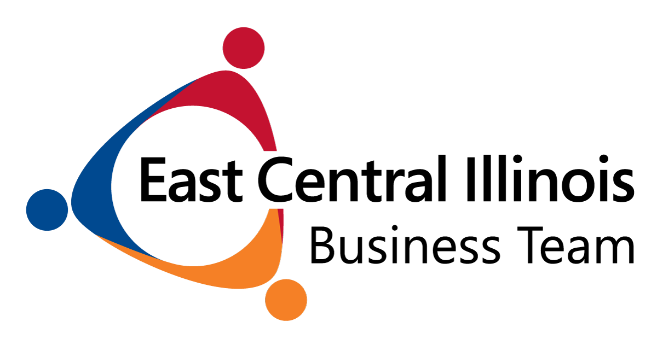 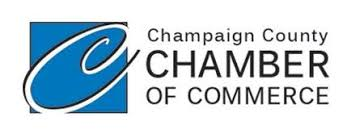 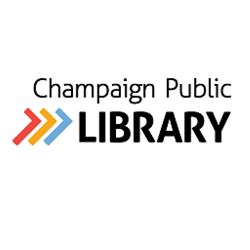 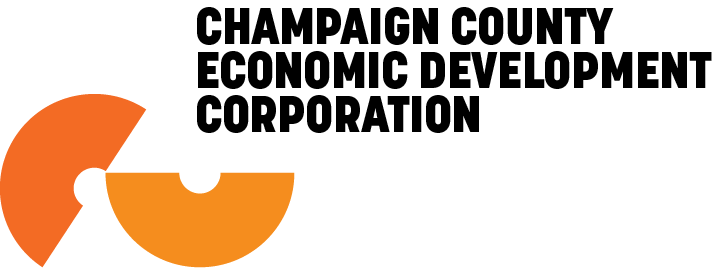 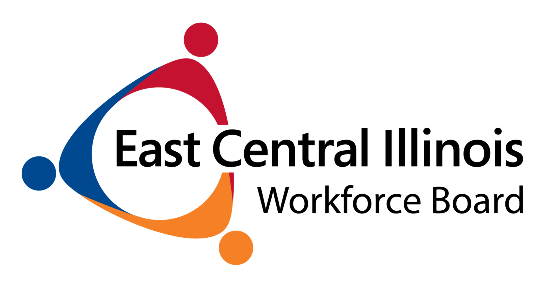 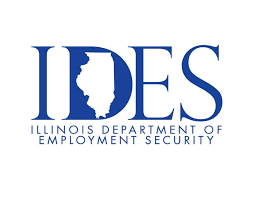 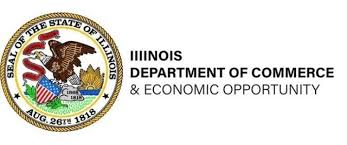 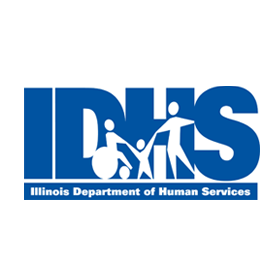 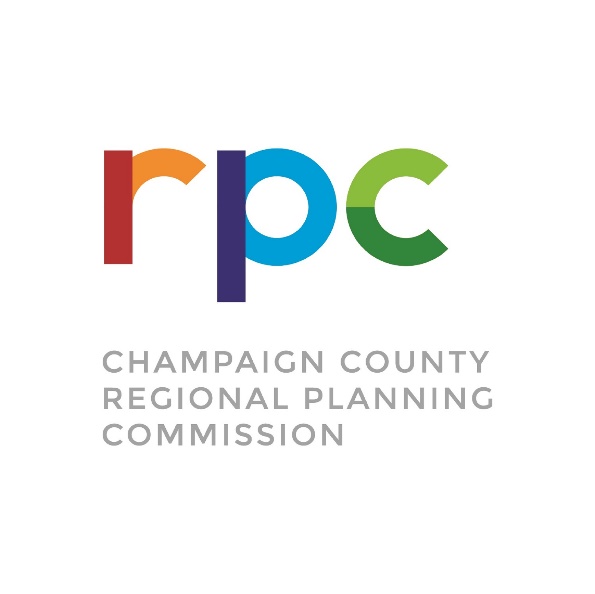 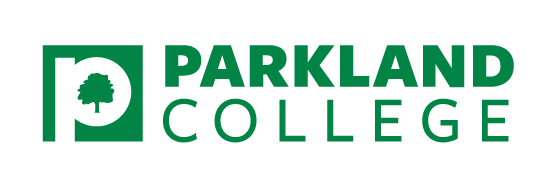 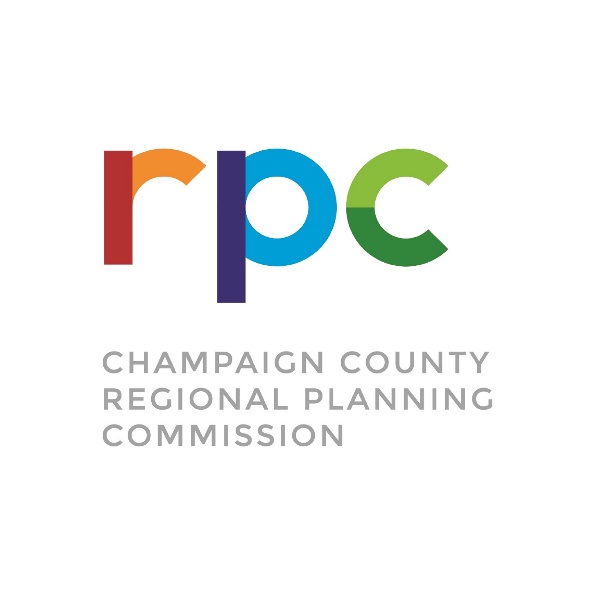 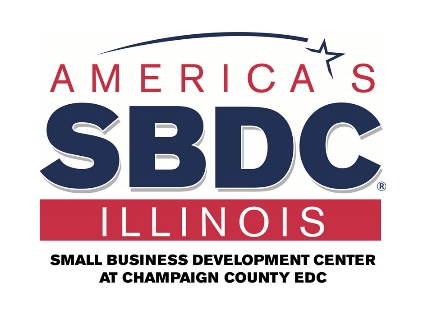 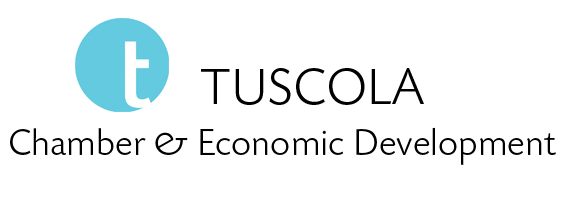 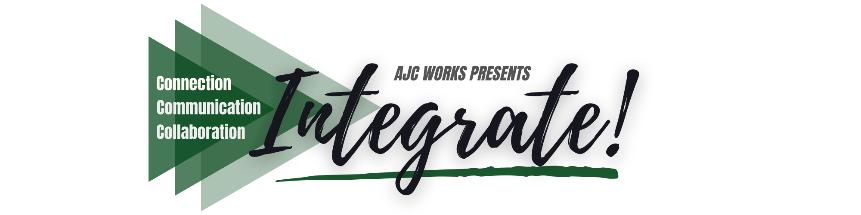 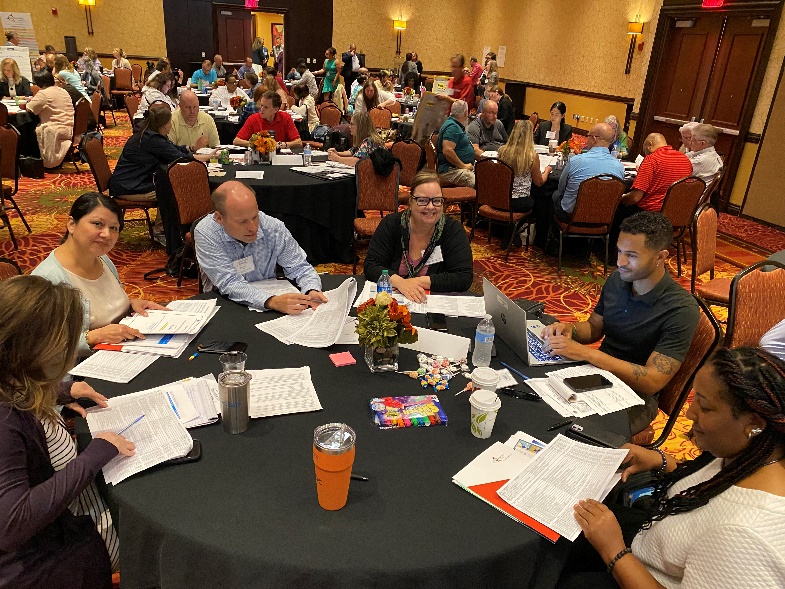 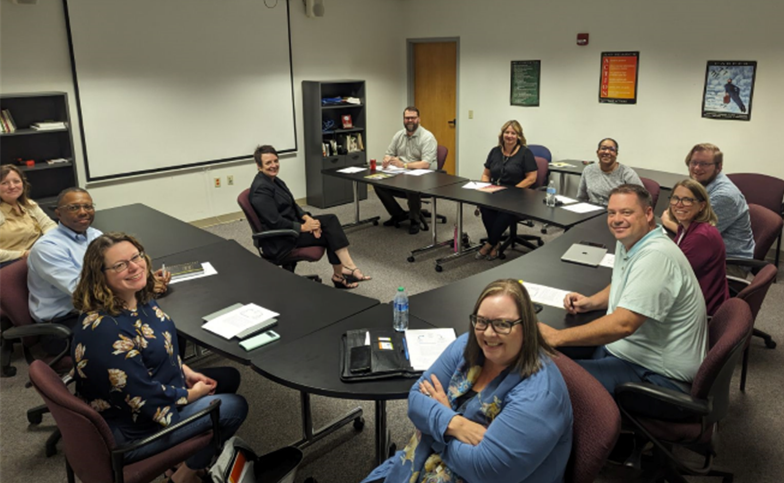 Apprenticeship Illinois Bootcamp (August 2023)
East Central Illinois Business Team (June 2024)
Learning Objectives
Using a shared framework 
Facilitating planned change 
Launching a local brand
Learning Objective 1:
Using a Shared Framework
using a shared framework
Different Perspectives
Geography
Places and built environments 
Buildings, neighborhoods, cities, counties, districts

Organization
Different types of organizations with different missions
Different organizational structures and decision-making authority
using a shared framework
Reference Points
Daily Lives
Differences in how we deliver services to employers and how we think about interacting with other entities 
Not everyone is used to thinking about a regional ecology and systems 
Public Opinion
Knowing about the hot button issues and popular topics but not sure about how to do the work or what the work is
using a shared framework
Illinois Unified Plan
Core Partners
Workforce development, adult education and family literacy, employment services, and vocational rehab
Other Partners
Career and technical education, human services, education, economic development, business-serving 
State Goals
Example of excellence in its approach to collaboration and customer service
using a shared framework
Illinois Workforce Board
Policymaking
“Through structured committees and task forces, IWIB representatives from private/public partner programs offer policy recommendations to strengthen Illinois' workforce system. All policies developed or commented upon include input from partners and the general public.”
Framework for Integrated Business Services
15-page document approved in 2017 that highlights how local areas can form and support local business services teams (Lee Reese)
using a shared framework
Apprenticeship Illinois
Local Workforce Areas
Invest in apprenticeship expansion through local areas by leveraging the existing infrastructure and plans
Apprenticeship Specialist 
A subject-matter expert who would provide technical assistance and connect the local area to broader initiatives 
Integrated Business Services Teams
An intentional attempt to integrate business services at the local level to better serve business customers
Learning Objective 2:
Facilitating Planned Change
Facilitating planned change
Investing in Relationships
Illinois Bootcamp 2023
Attended Apprenticeship Illinois Bootcamp with partners. Offered to pay for hotel, milage, food. 
Monthly Meetings – “Planning Committee” 
Set monthly meetings with the team.
Had an agenda.
Invited others.
Moved the site to visit other partners. 
Followed-up with summary emails.
Facilitating planned change
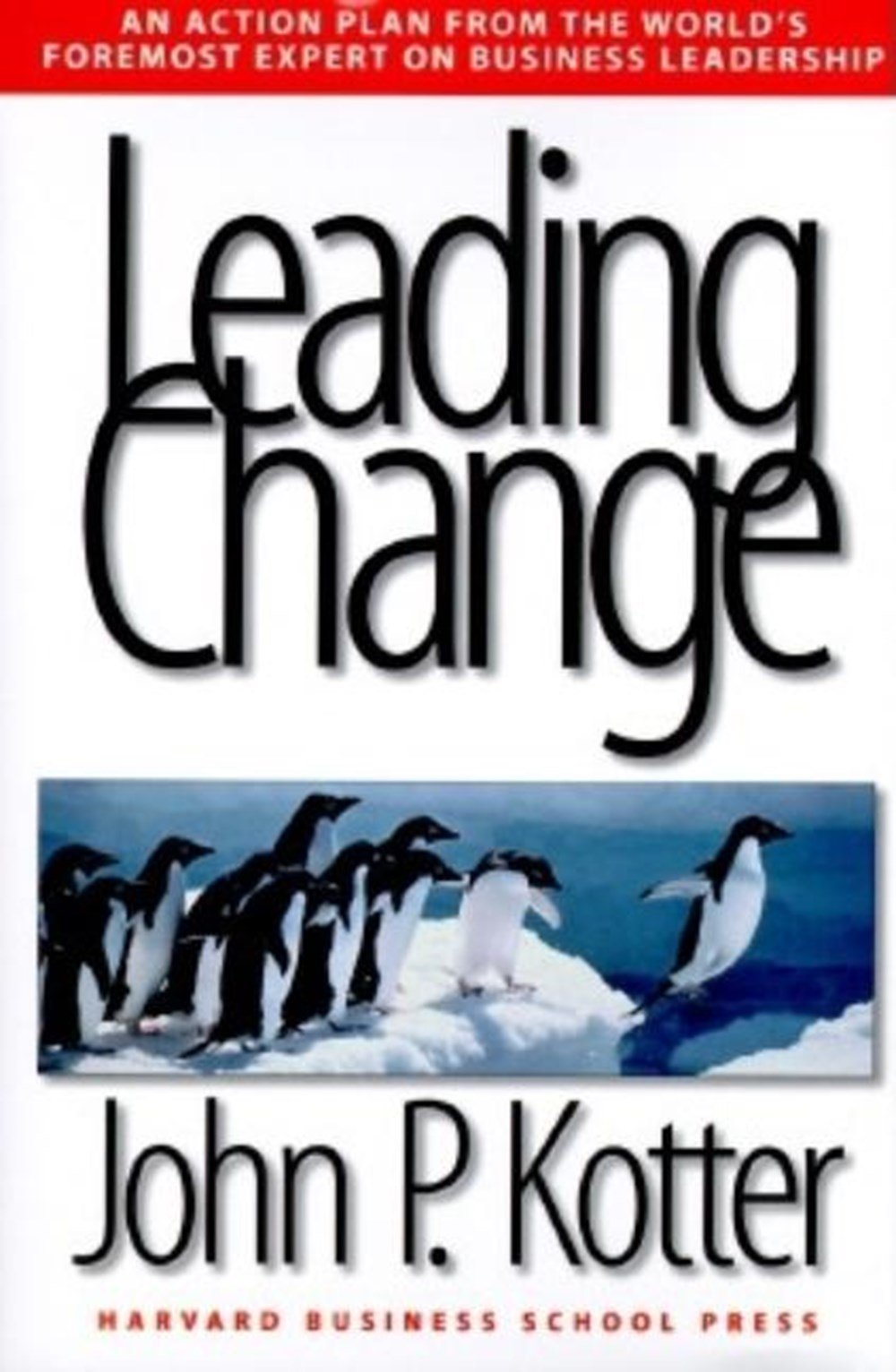 Facilitating planned change
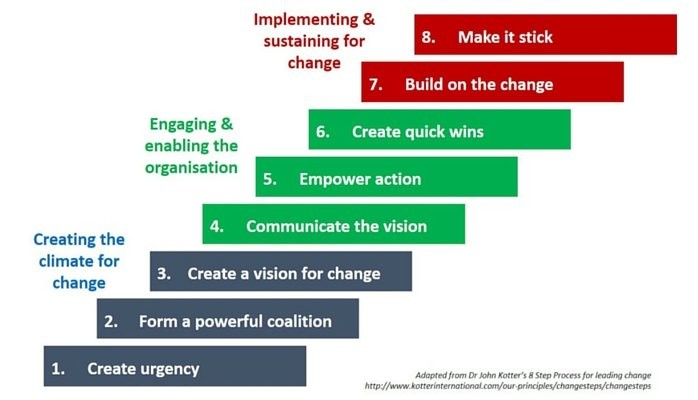 Facilitating planned change
Kotter’s Leading Change 
Create Urgency
Want people to feel like what they are doing is important and they aren’t wasting their time. 
Form a Powerful Coalition
Can’t do it on your own. Need people who are excited, support, and bring others.
Facilitating planned change
Kotter’s Leading Change 
Create a Vision for Change
Reviewed the State of Illinois’ Framework for IBST and thought about foundational elements and structural components. 
Communicate the Vision
The foundational elements and structural components were our vision. Talked through them. Listened. Adjusted.
Facilitating planned change
Kotter’s Leading Change 
Empower Action
Helping people at the table know they are contributing and can make decisions. 
Had a team member present on “leading from the ground up.” 
Create Quick Wins
Where we are now with a soft-launch: business visit form, quality referrals, shared visits, public events / promotion.
Facilitating planned change
Kotter’s Leading Change 
Build on the Change
Easy to lose momentum if it gets too difficult and there are no wins.
Here is where people who have been silent or privately not buy-in will begin to share their concerns. 
Make it Stick
Making change part of our regular work and normal environment. 
This is difficult and requires ease of implementation, thinking about thinking, and the formation of new habits.
Learning Objective 3:
Launching a Local Brand
Launching a local brand
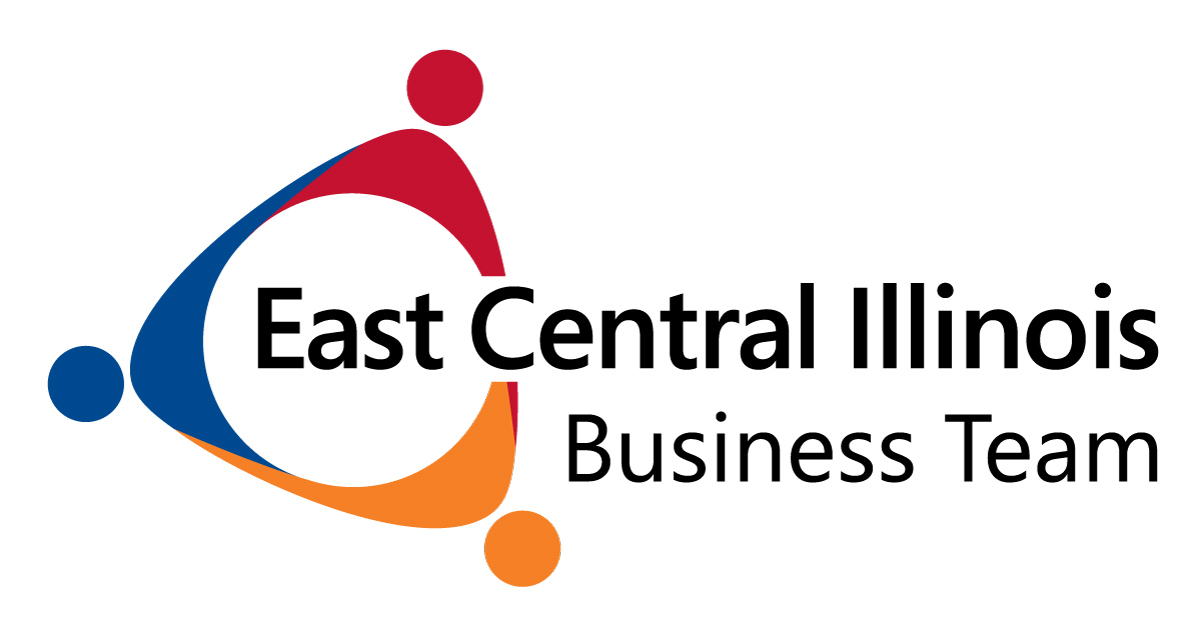 Launching a local brand
Becoming a Member
Who? 
Workforce development, education, and economic development entities that provide services to businesses in our economic development region. 
Why? 
To network with partners and make it easier to provide services to businesses and sectors.
Launching a local brand
Expectations 
Buy-in 
Structural components, foundational elements, and shared commitments of the planning committee. 
New Member Orientation + Team Charter
Created an orientation so that new members could quickly get up to speed and on the same page. 
Created a “team charter” that outlined our vision, mission, goals, and structure.
Launching a local brand
Referrals
Individuals 
We already make referrals of job seekers across entities. That referral system has a place for notes and a dashboard to monitor status and response times. 
Businesses
We are using the same referral system and adding a section for “business services.” We are teaching new partners how to use it.
Launching a local brand
Confidentiality 
Employer Information
Addressing concerns about the privacy expectations and needs of employers. 
Sharing Information
Agreeing to not speak publicly about employers with friends, family, or on social media. 
Creating a waiver for employers to review and sign when we want to promote successful projects.
Launching a local brand
Annual Elections 
Chair and Vice Chair
Having a chair and vice chair take responsibility for meetings and the team so it isn’t on one person. 
Chair Duties
Meeting planning, agenda creation, meeting facilitation, follow-up, addressing group concerns, orientation. 
Soft Launch
July – October 
Figuring out without a lot of pressure.
Learning Objectives
Building a shared framework 
Facilitating planned change 
Launching a local brand
Contact us:
Dr. Justin Arnold jarnold@ccrpc.org

Jennifer Foil jfoil@niu.edu

Jordan Johnson jtjohns@ilstu.edu
Questions?